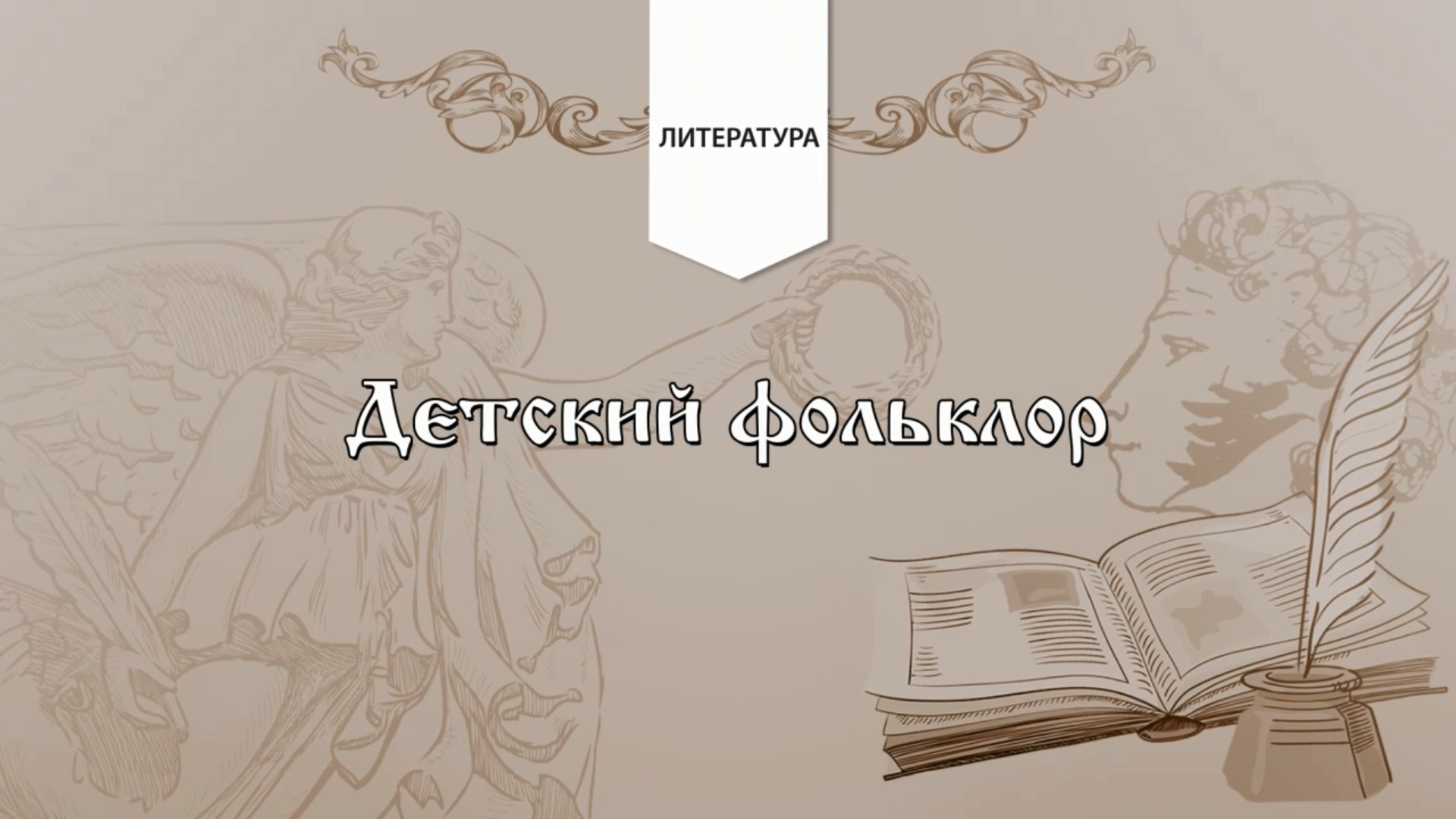 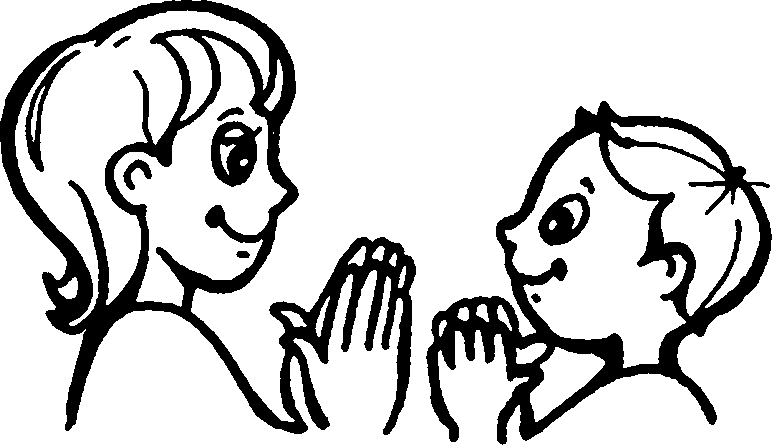 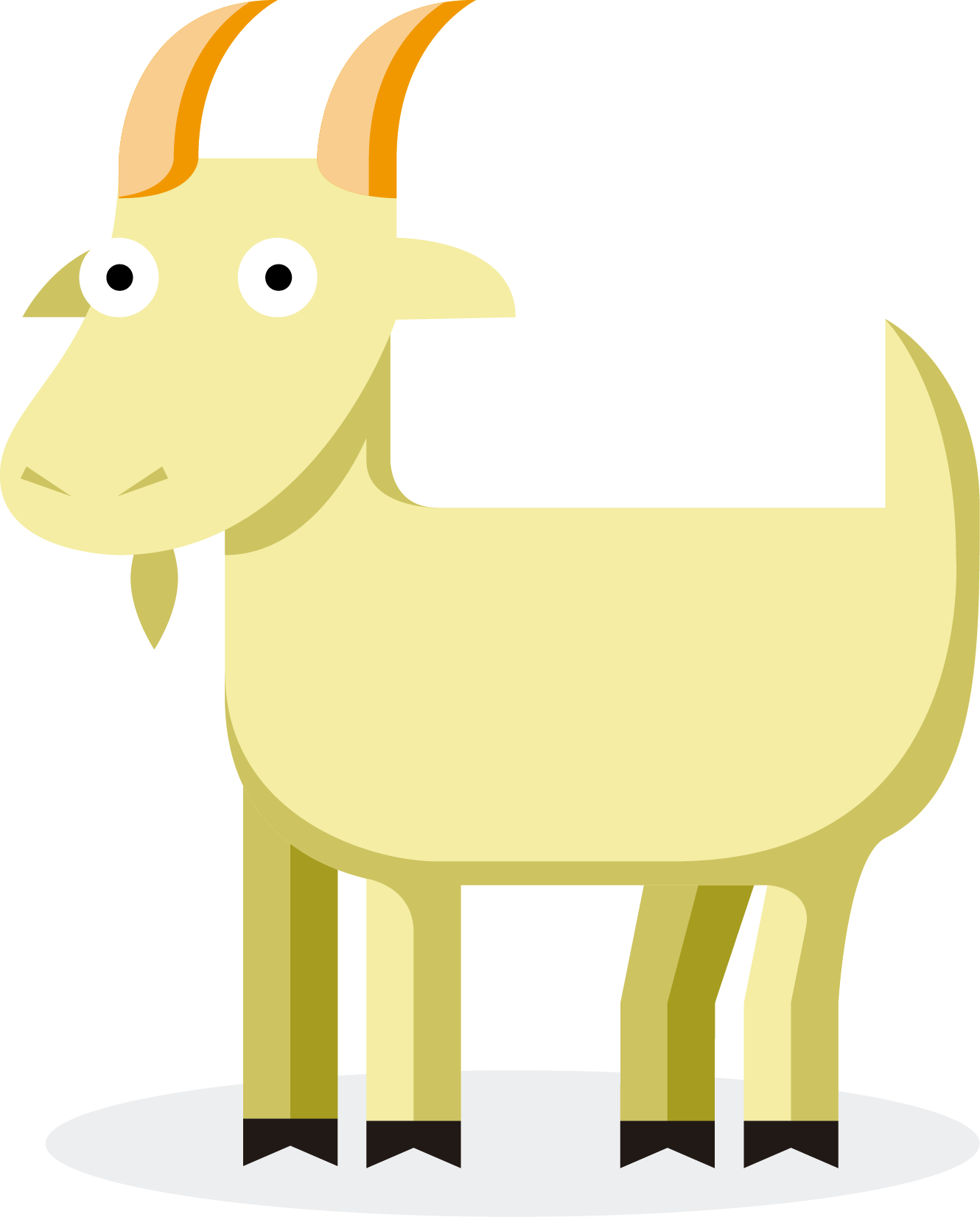 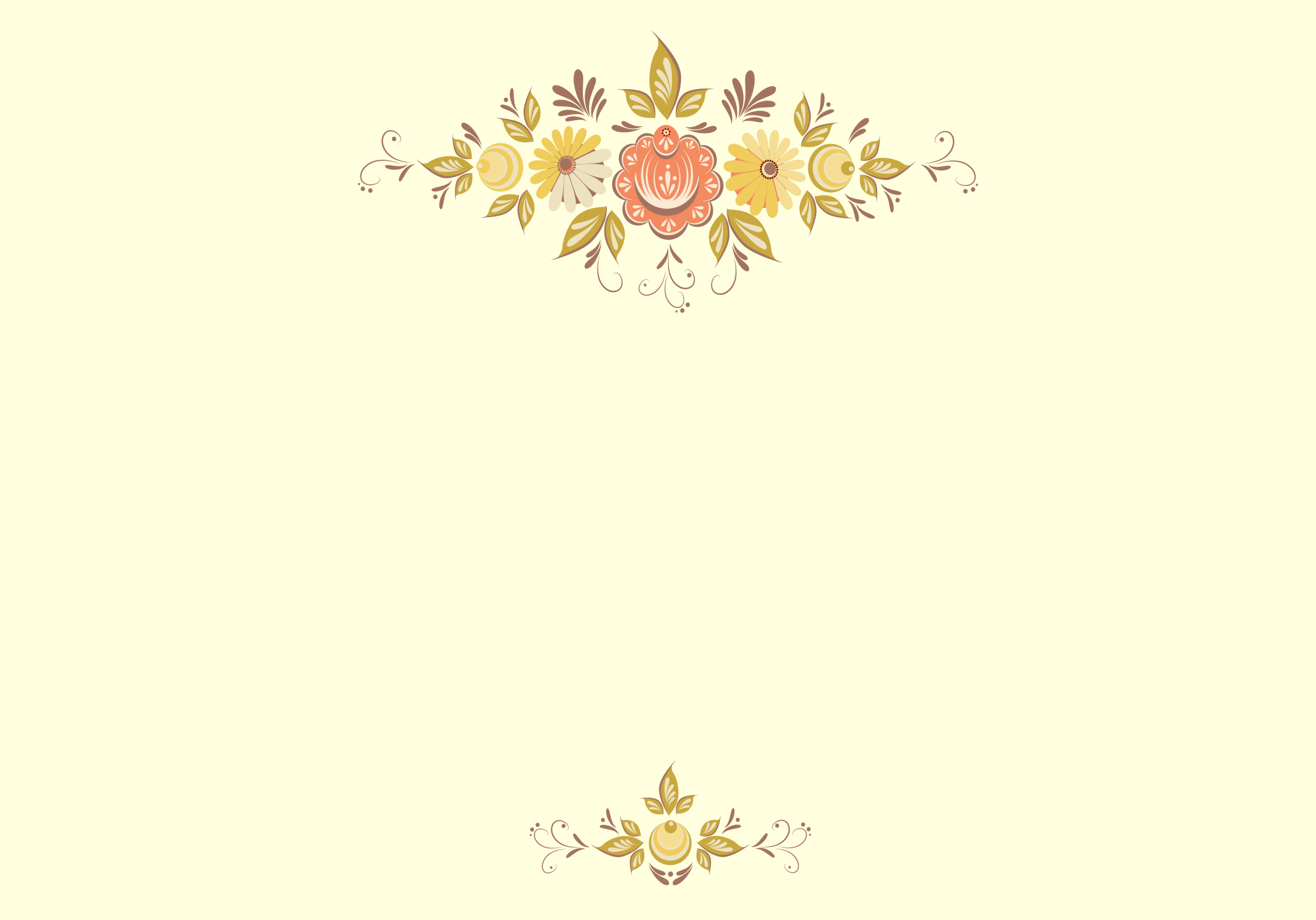 Фольклор — это словесное искусство, включающее в себя пословицы, частушки, сказки, легенды, мифы, притчи, скороговорки, загадки, героический эпос, былины и сказания.
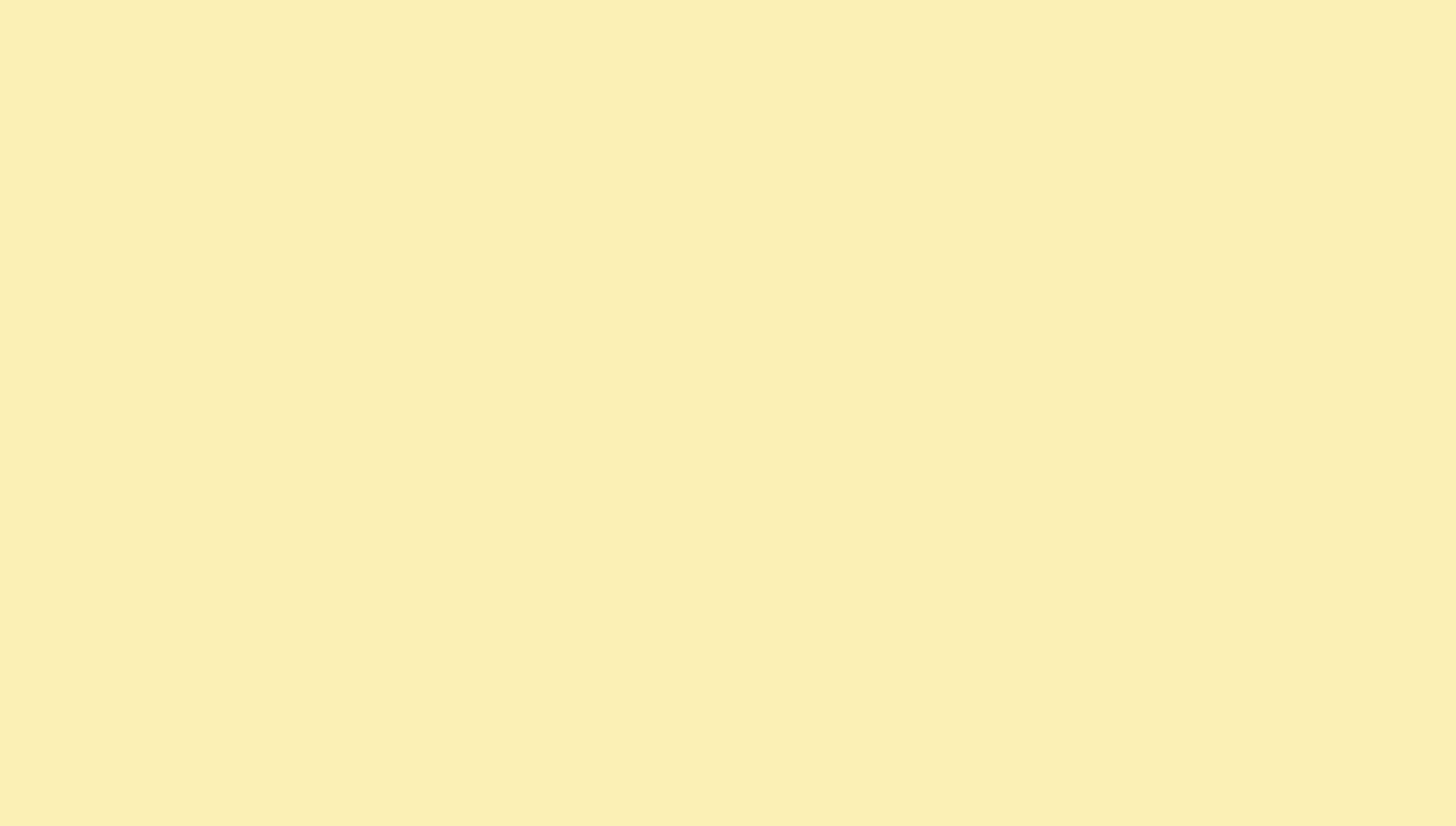 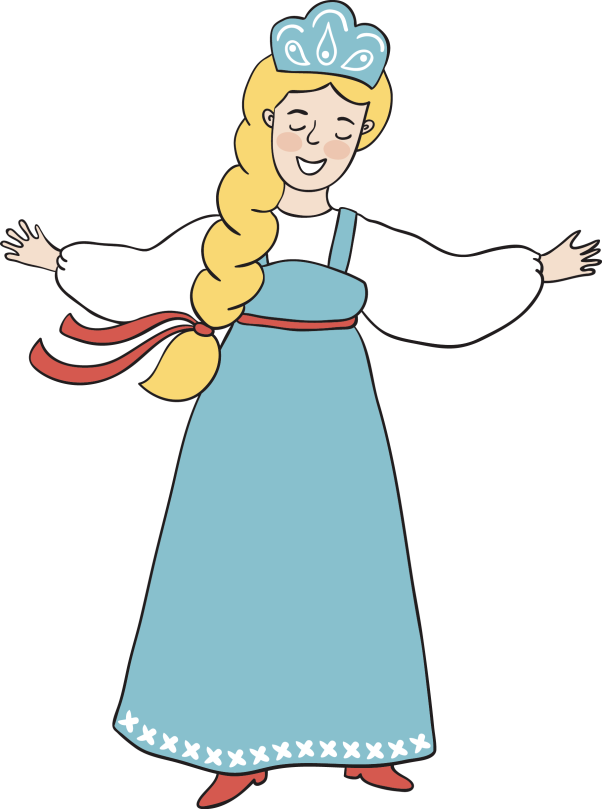 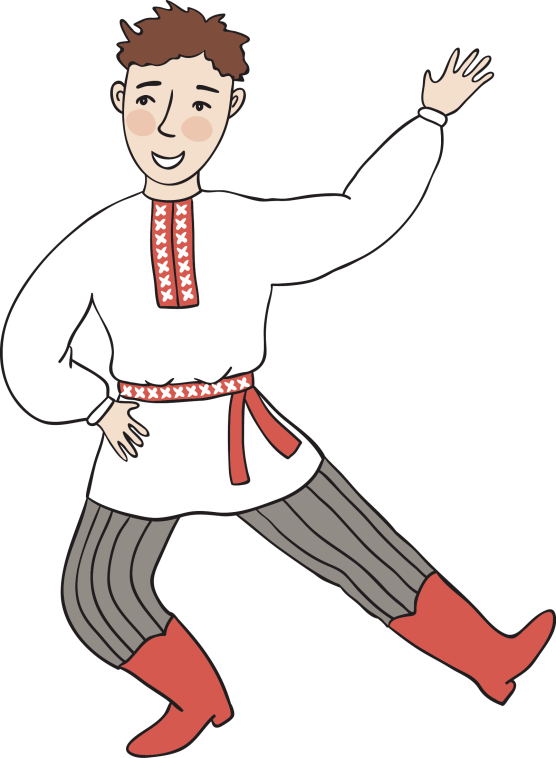 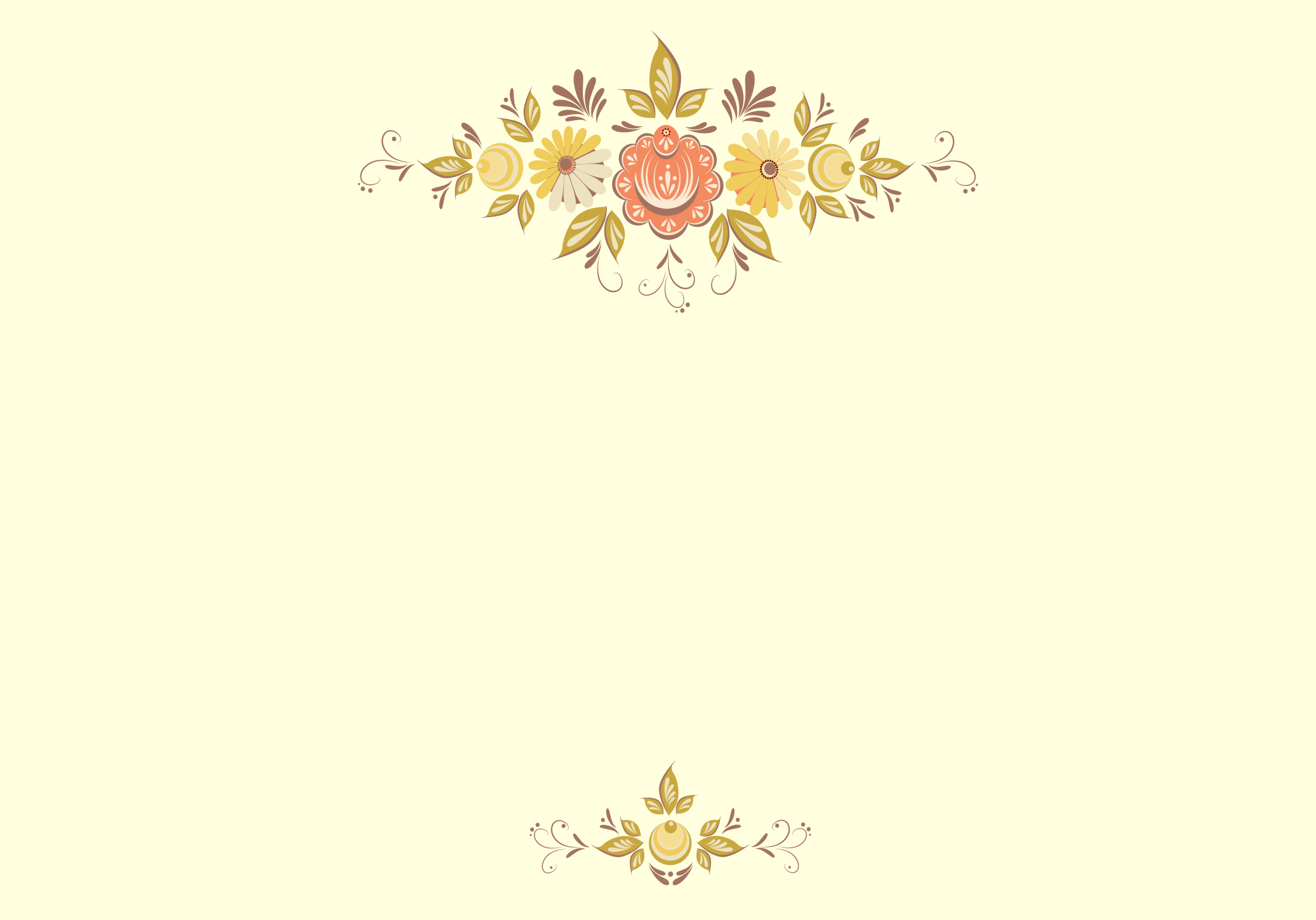 Детский фольклор
Баюшки-баю! 
Сохрани тебя 
И помилуй тебя 
Ангел твой –
Сохранитель твой. 
От всякого глазу,
От всякого плачу,
От всех скорбей, 
От всех напастей.
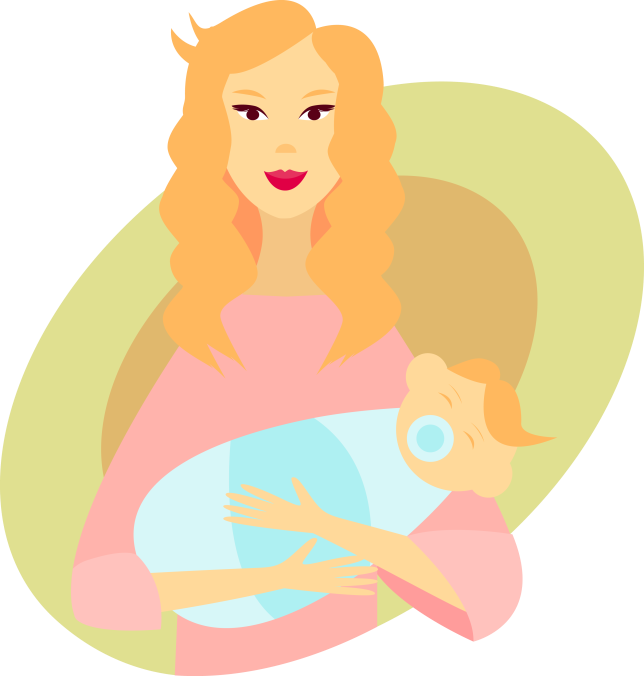 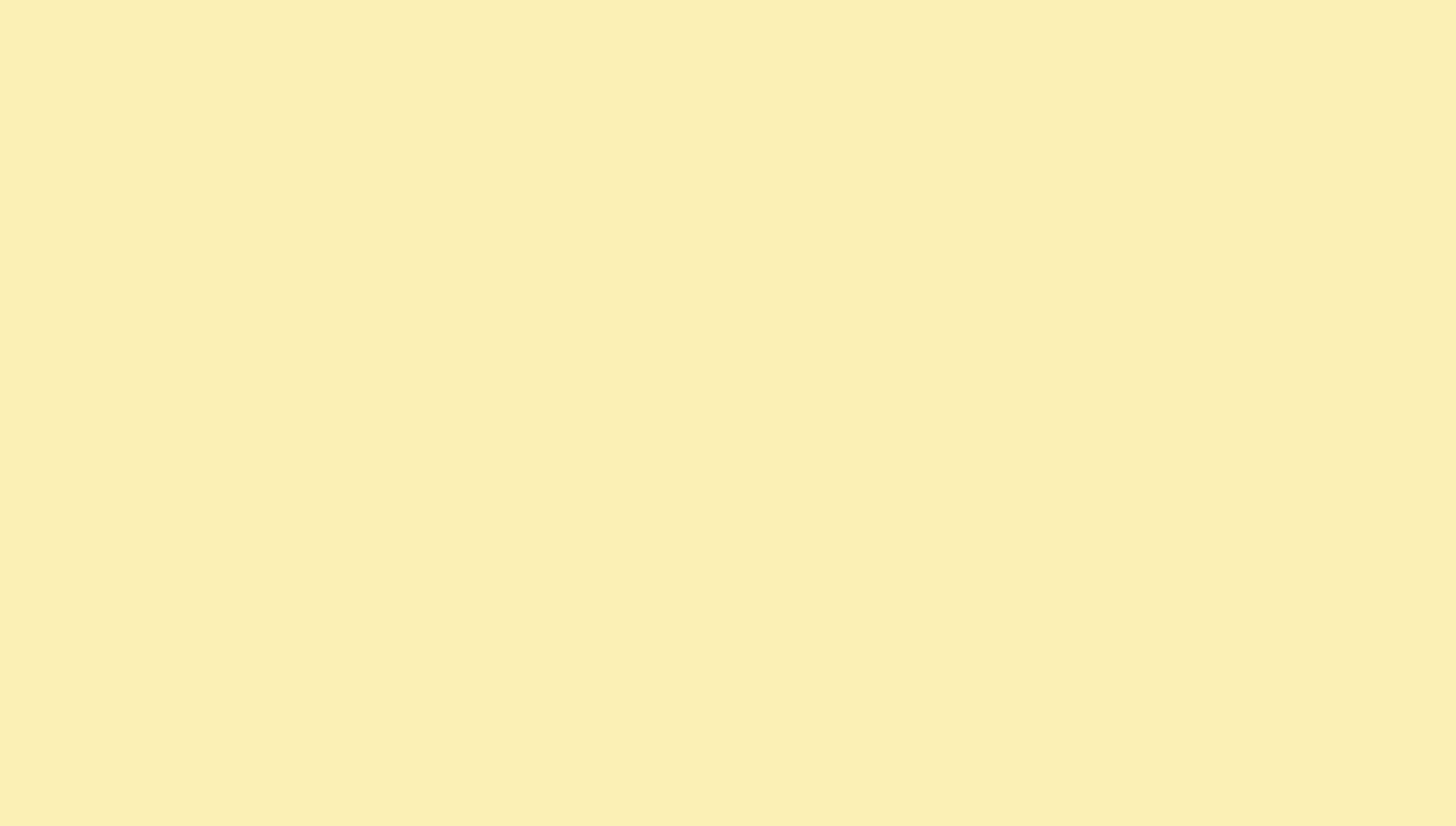 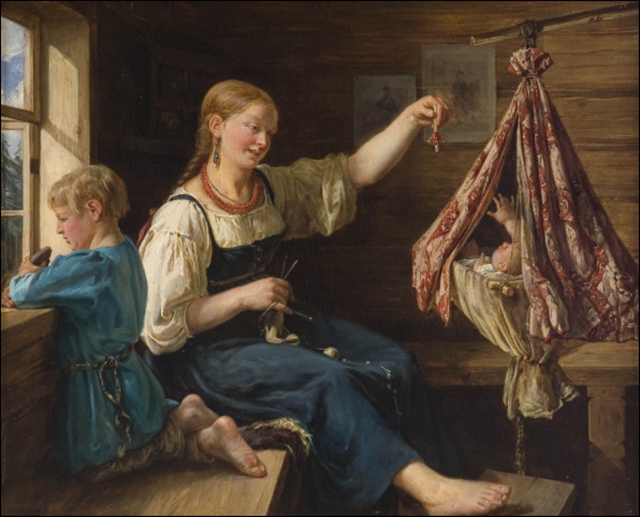 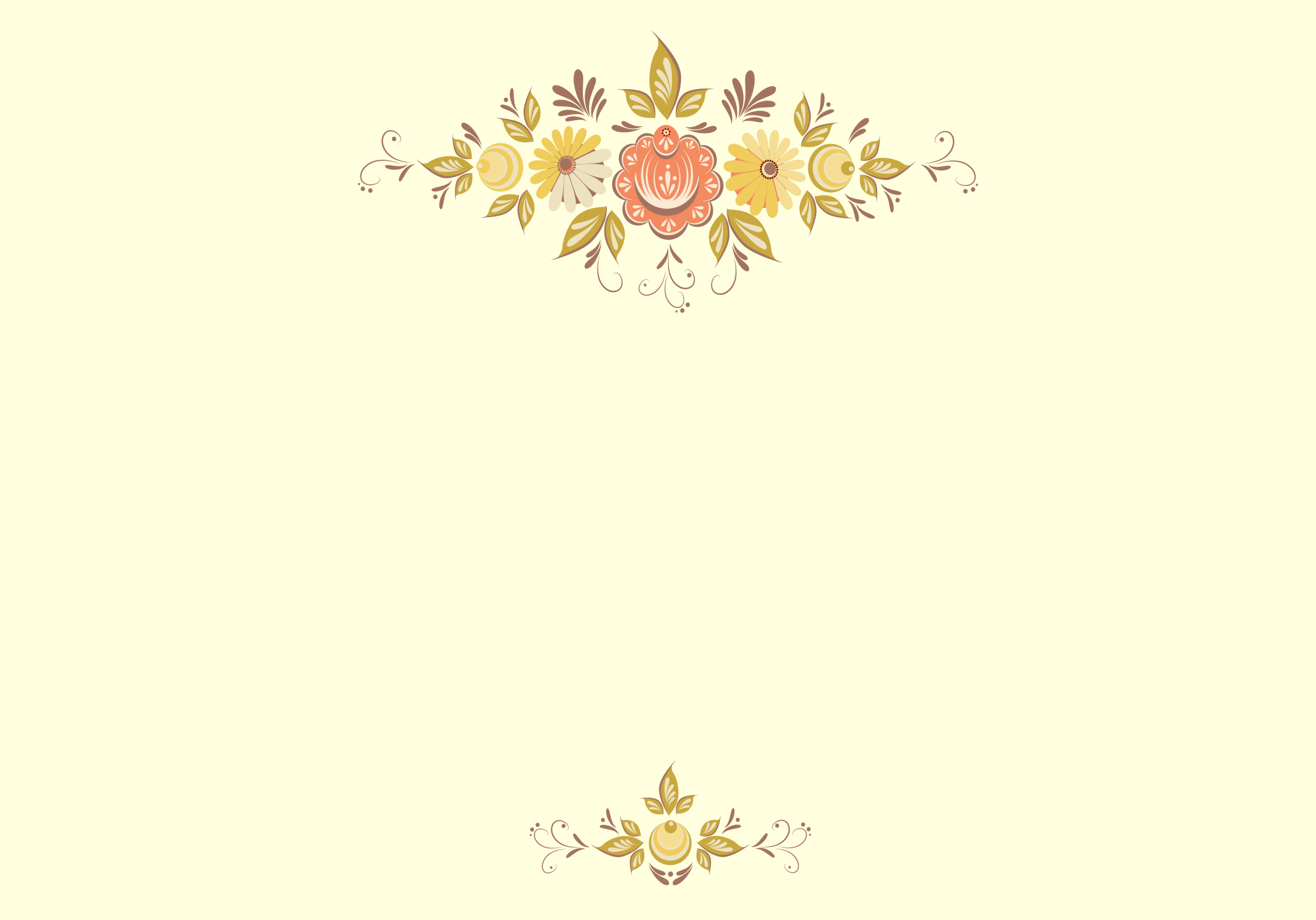 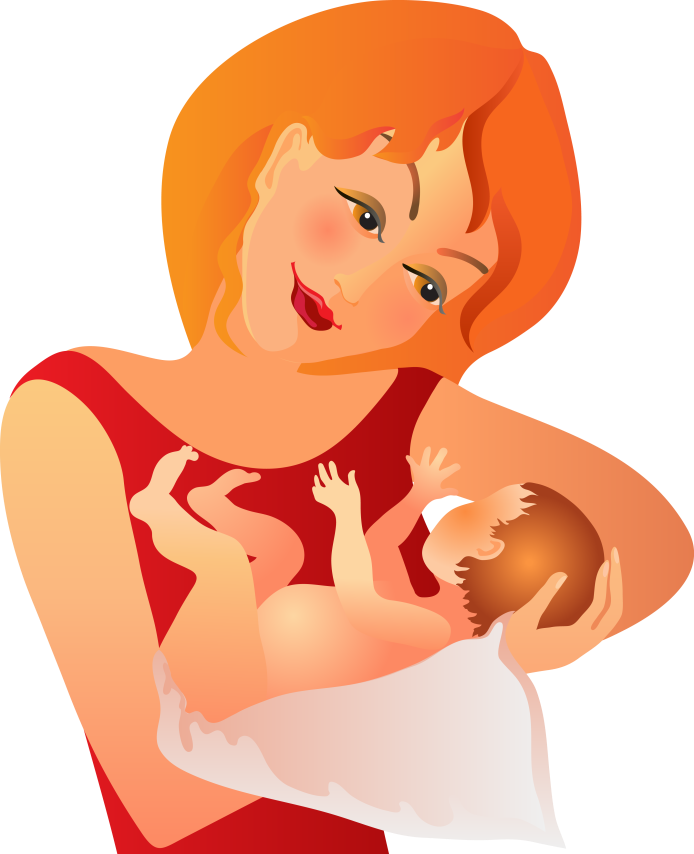 Потягунюшки, порастунюшки,
 Поперек толстунюшки
 А в ножки ходунюшки, 
А в ручки фатунюшки.
Пестушки 
(от слова «пестовать» — воспитывать) связаны с наиболее ранним периодом развития ребёнка.
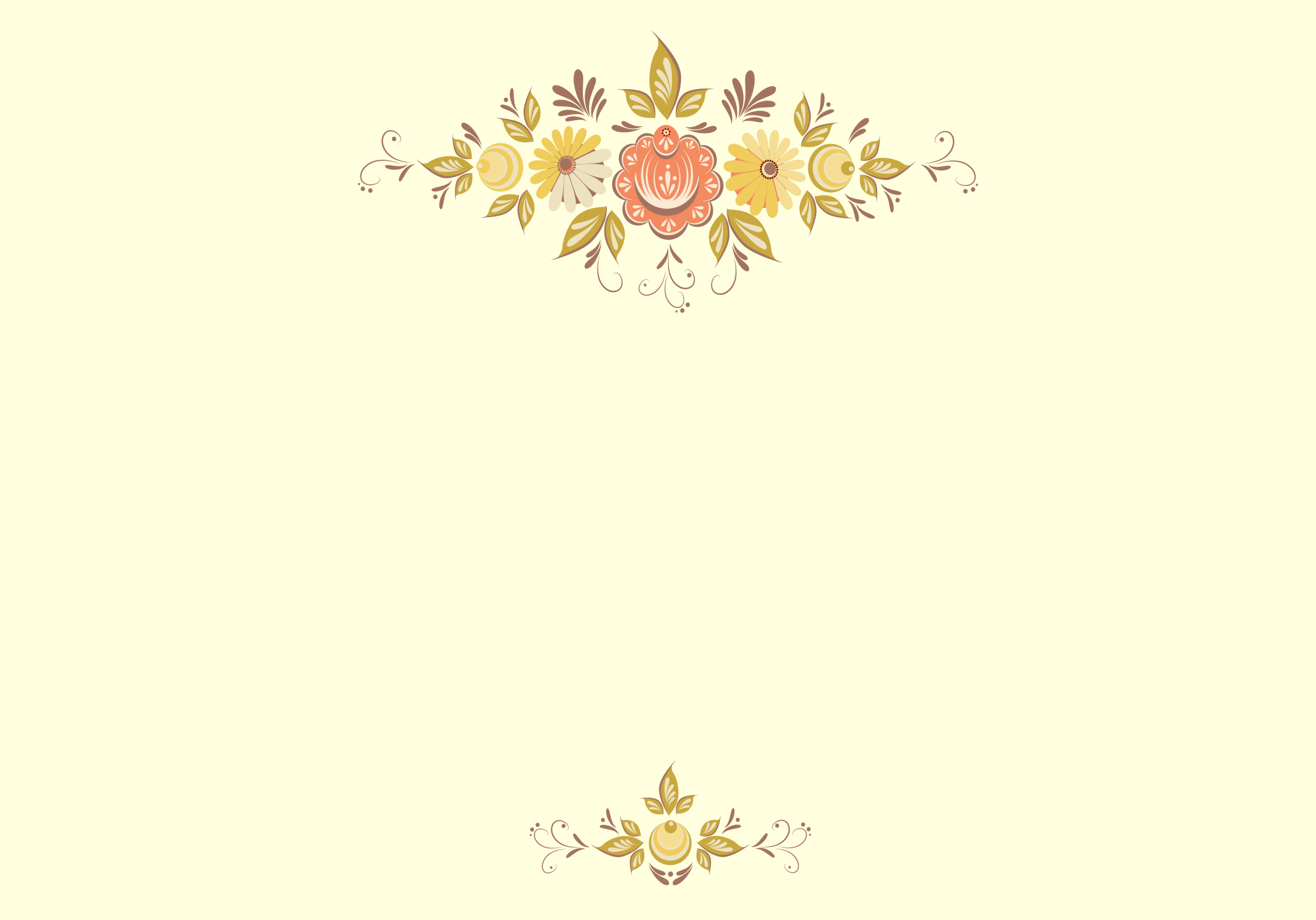 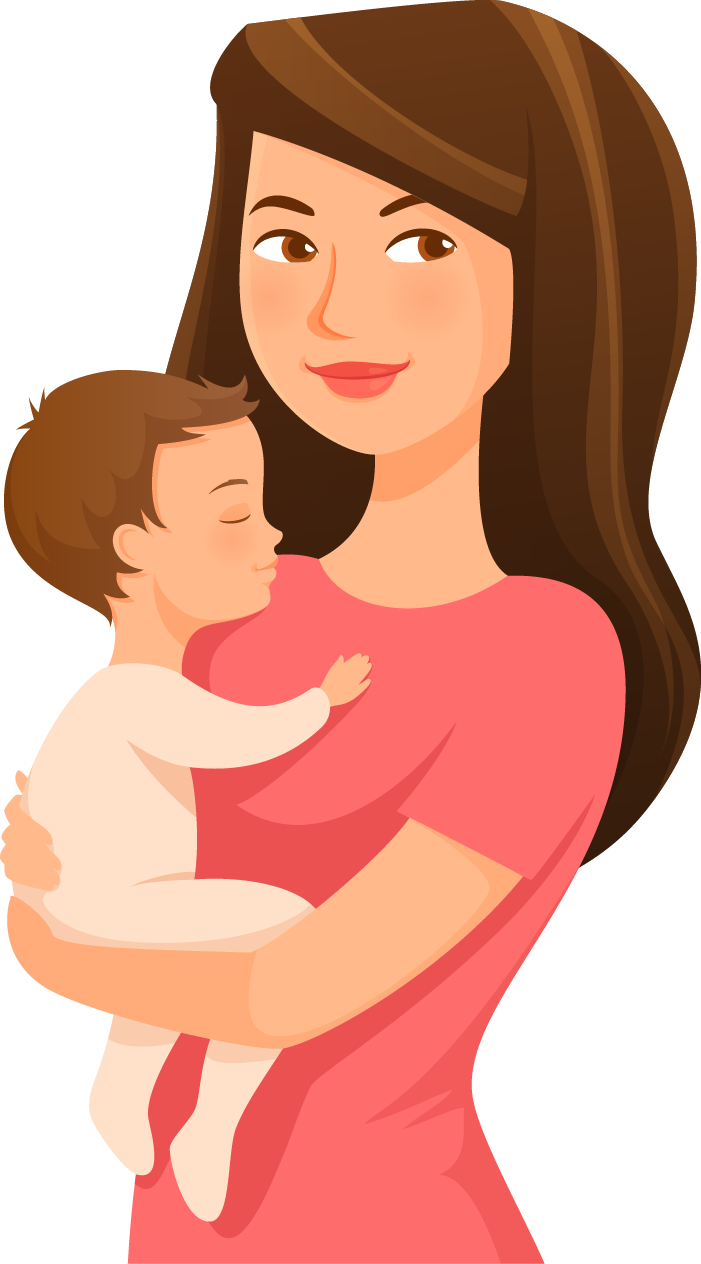 Потешками принято называть особые забавы взрослых с маленькими детьми, в которых используются различные части тела ребёнка и взрослого.
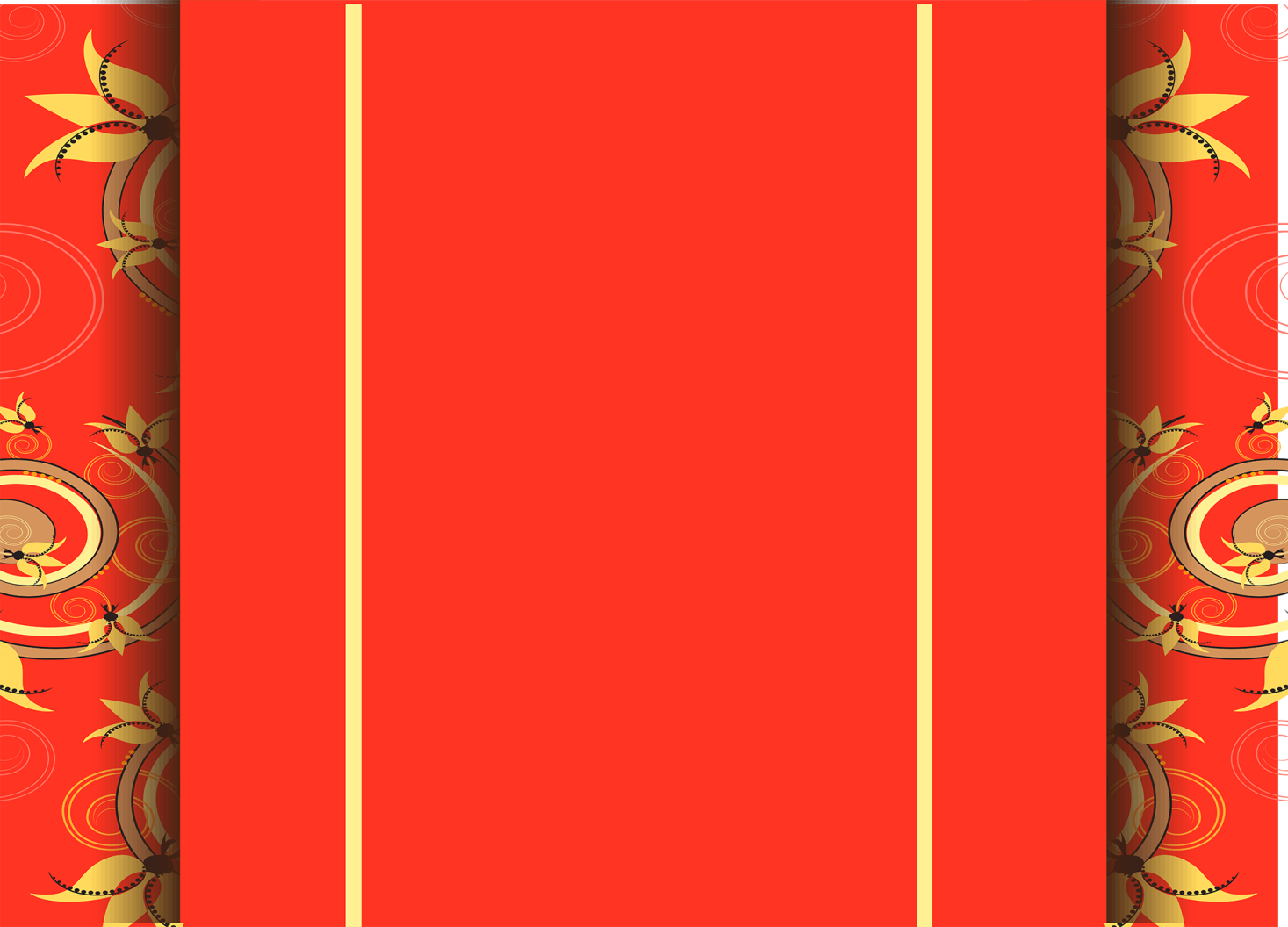 Считалка
Вышли мыши как-то раз
 Посмотреть который час.
 Раз-два-три-четыре,
 Мыши дернули за гири.
 Тут раздался страшный звон — Разбежались мыши вон.
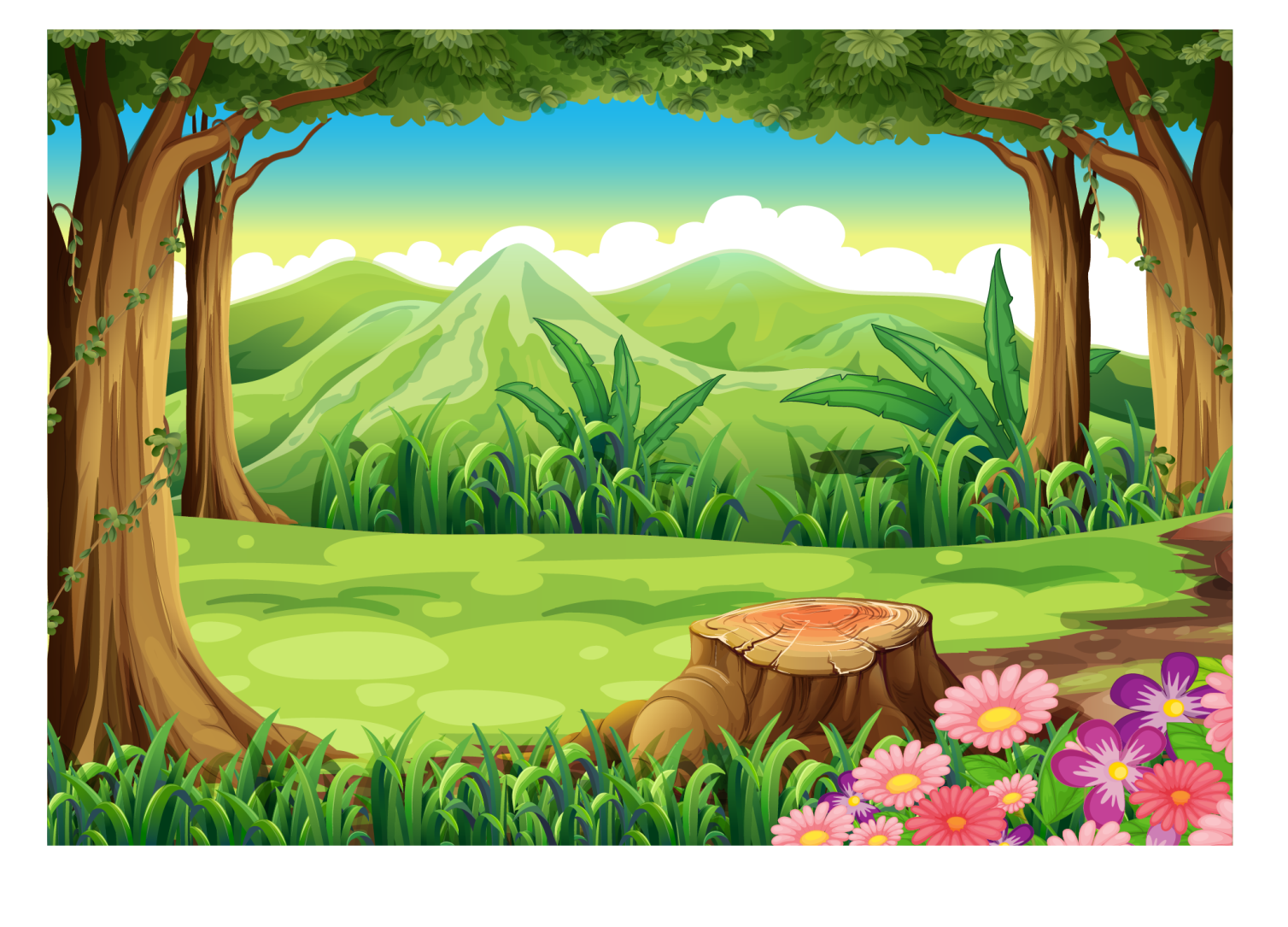 Улитка, улитка,
Высуни рога,
Дам тебе пирога
Да кувшин молока.
Приговорки
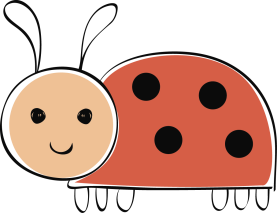 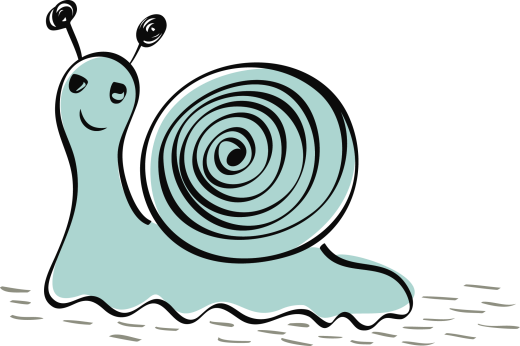 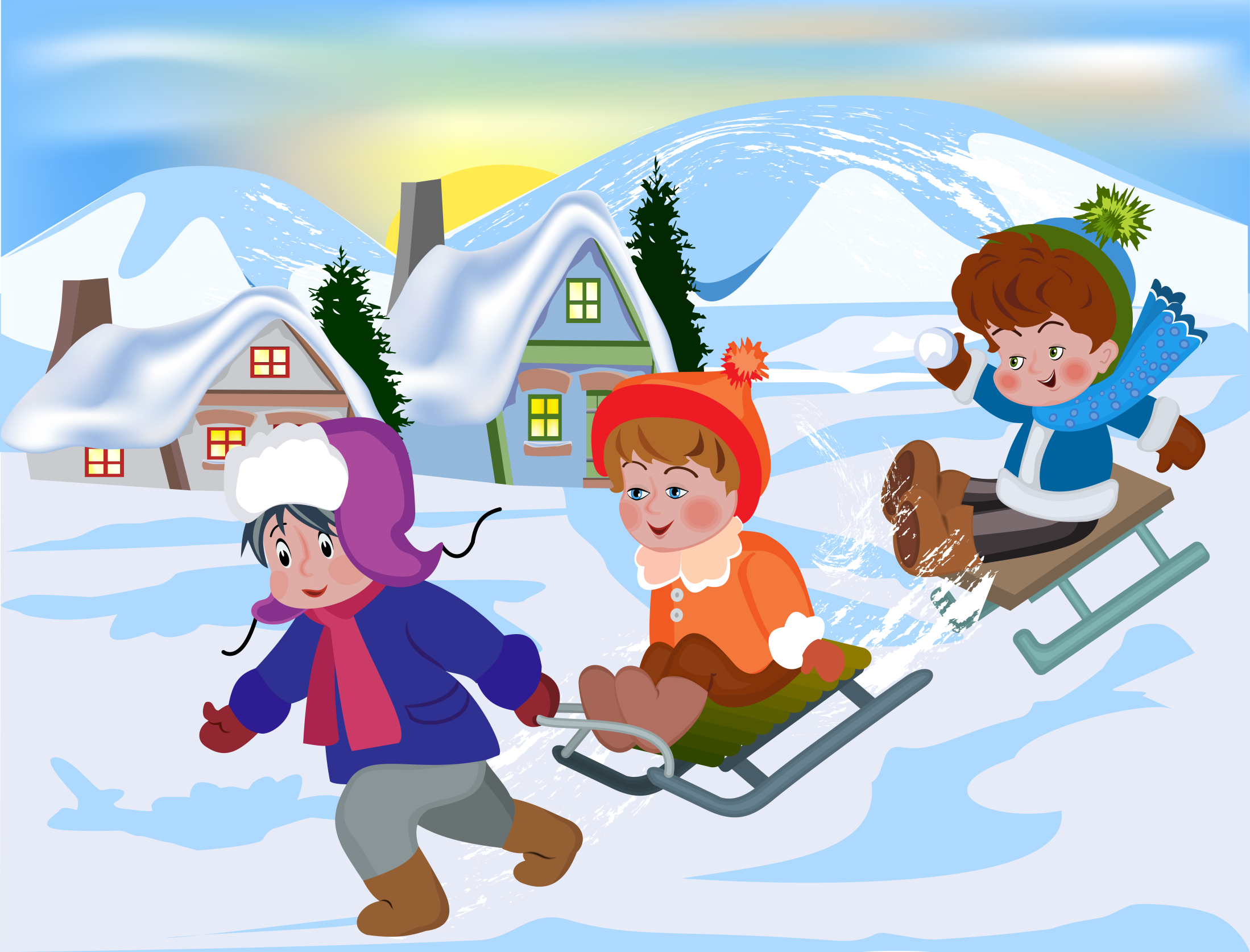 Скороговорки
Везет Сенька Саньку 
с Сонькой на санках. 
Санки скок, Сеньку с ног, 
Соньку в лоб, все в сугроб.
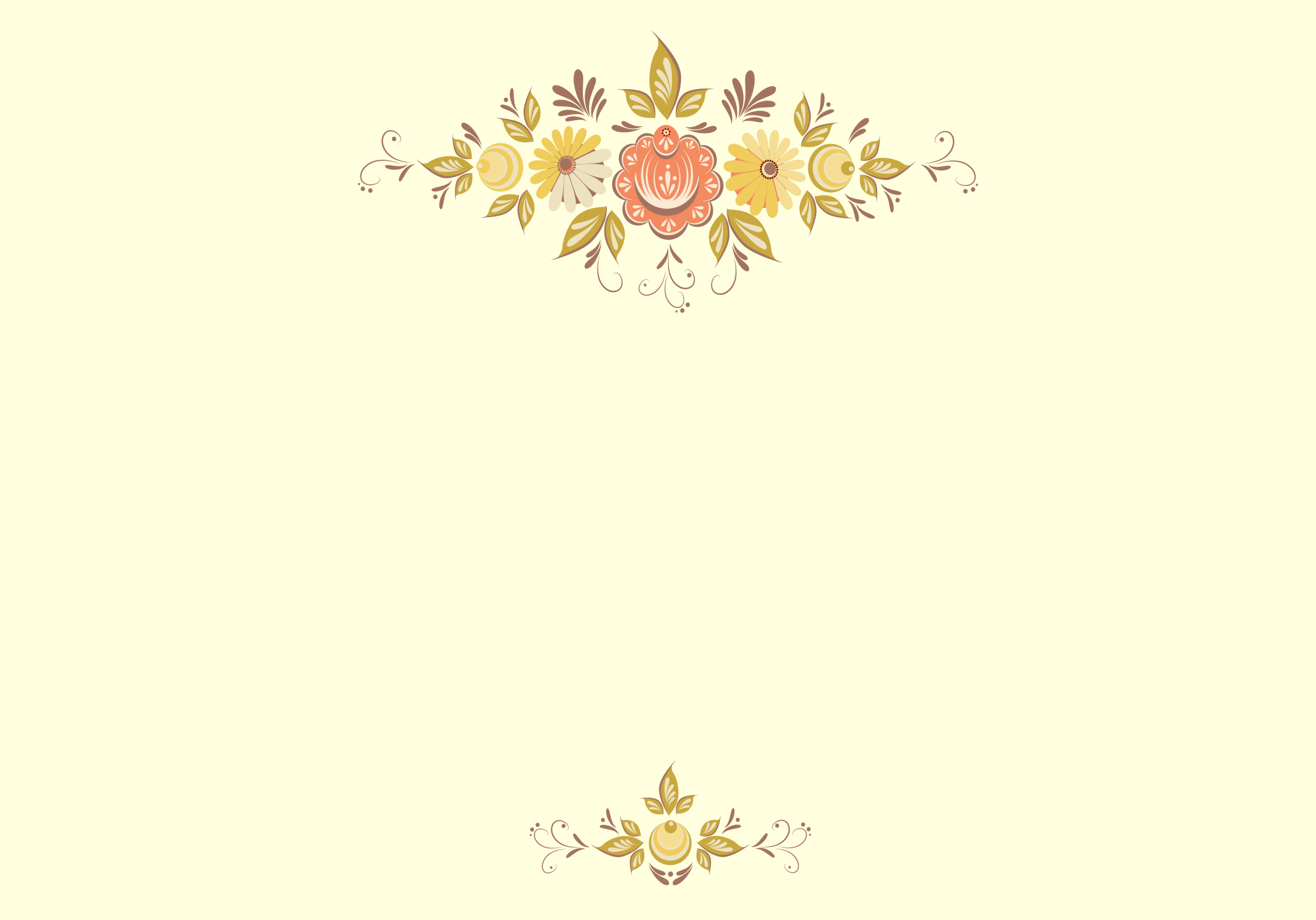 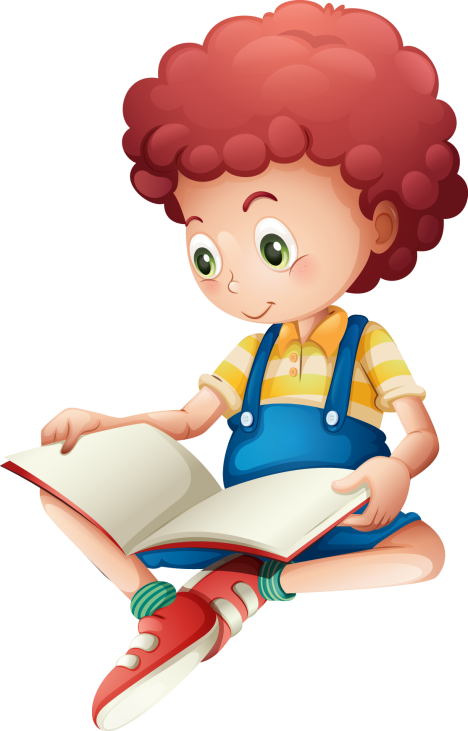 Загадки
Выражения, нуждающиеся 
в разгадке, истолковании.
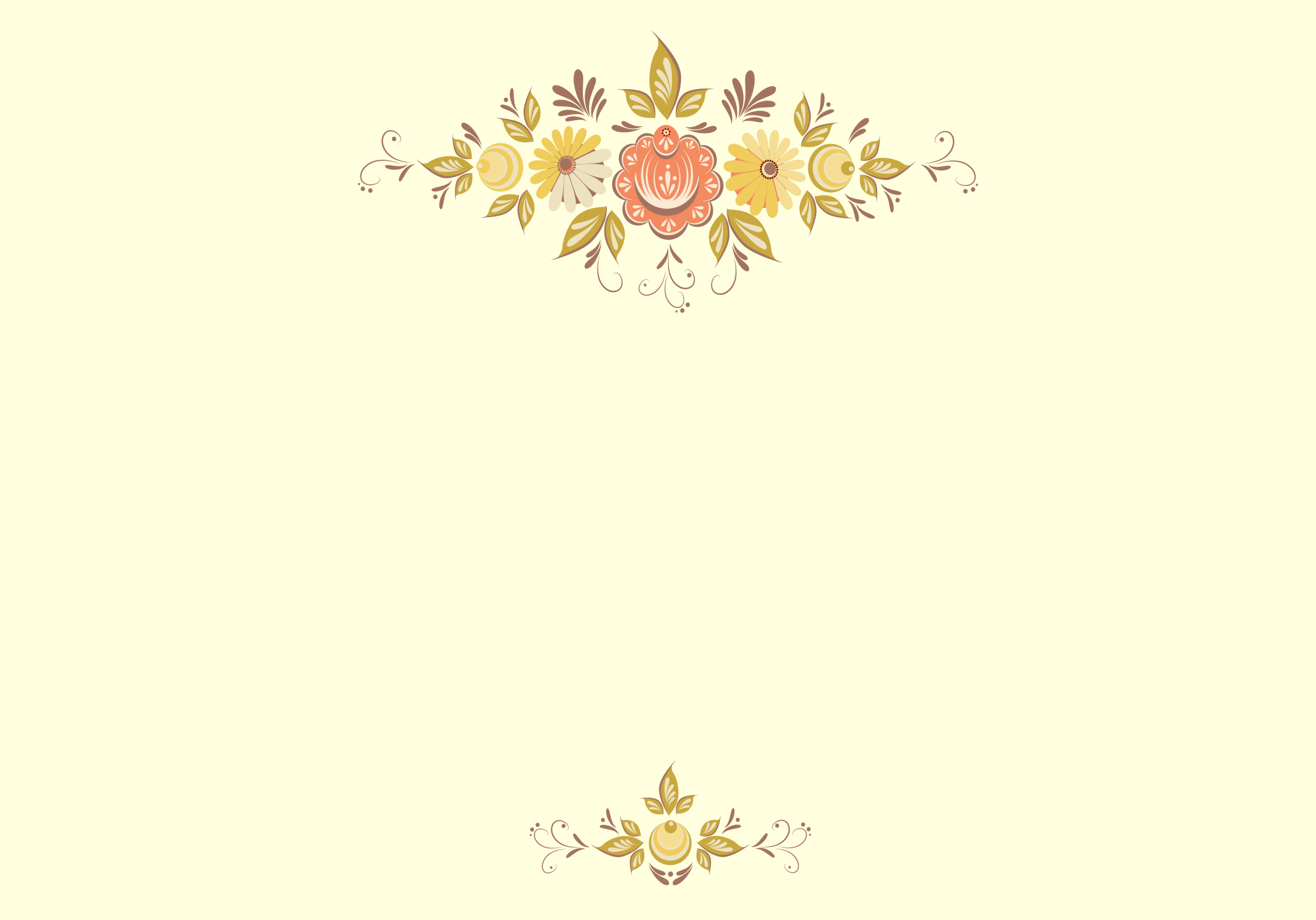 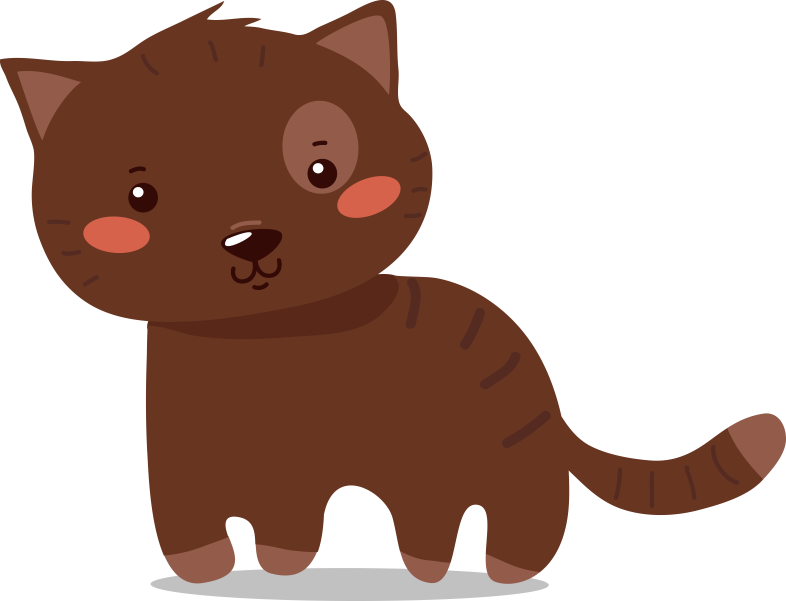 Зубастый, мохнатый, как есть начнёт — песенку поёт.
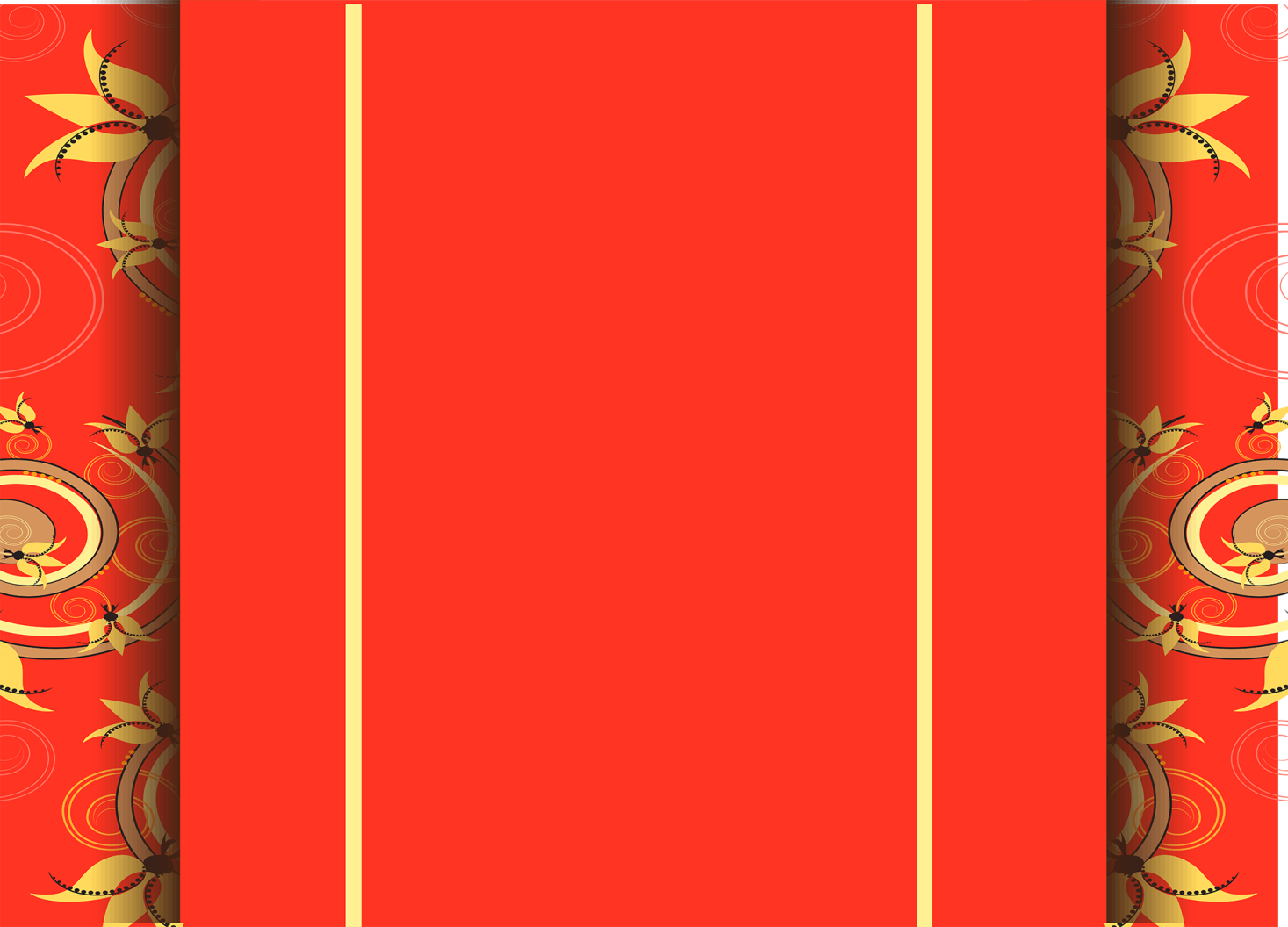 Детский фольклор делится 
на несколько групп:
«Поэзия пестования» — колыбельные песни, пестушки, потешки, прибаутки;

календарный — заклички и приговорки;

игровой — игровые припевы и приговоры,  считалки, дразнилки, поддёвки, перевёртыши;

дидактический — скороговорки, загадки, пословицы и поговорки.
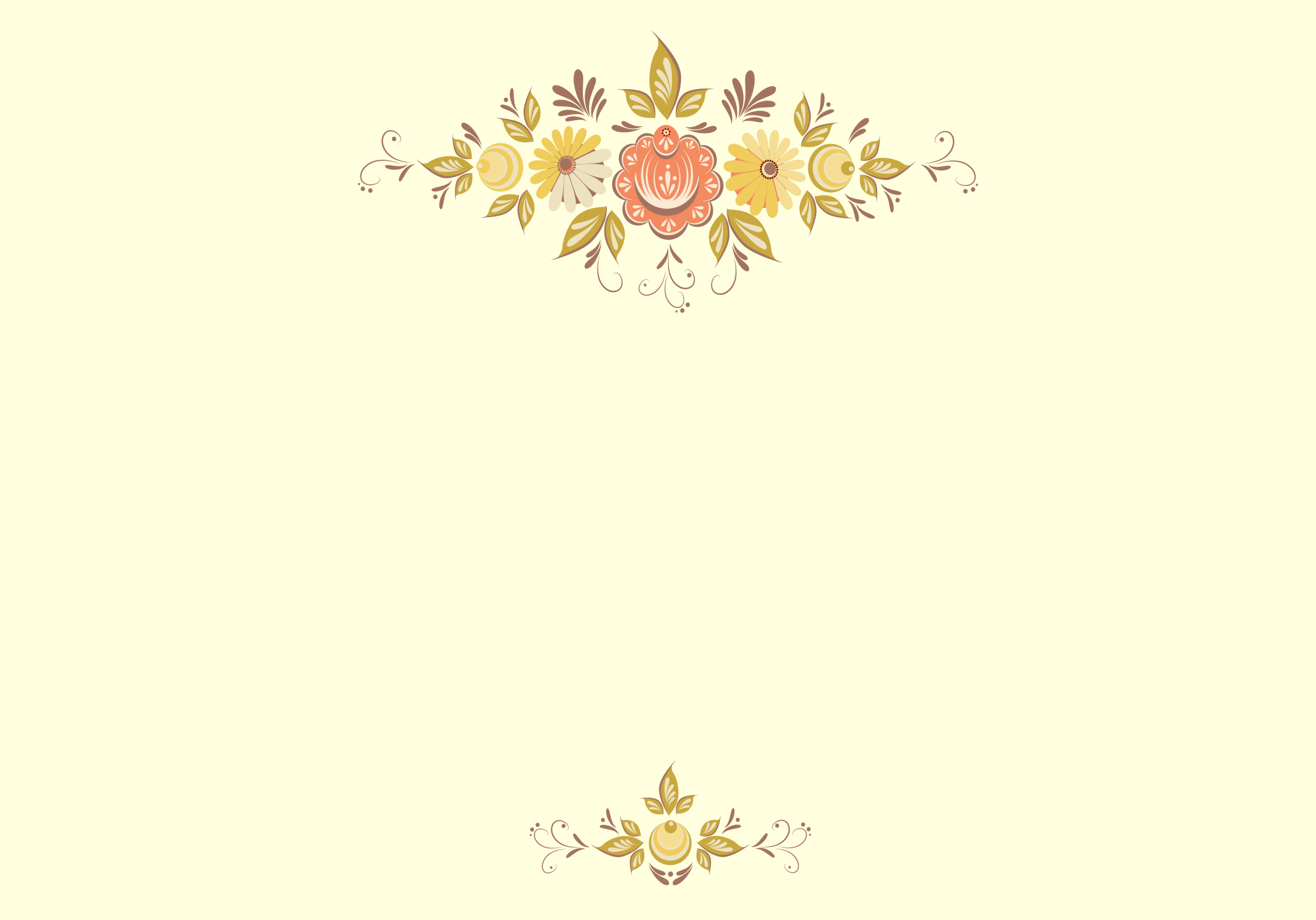 Детский фольклор
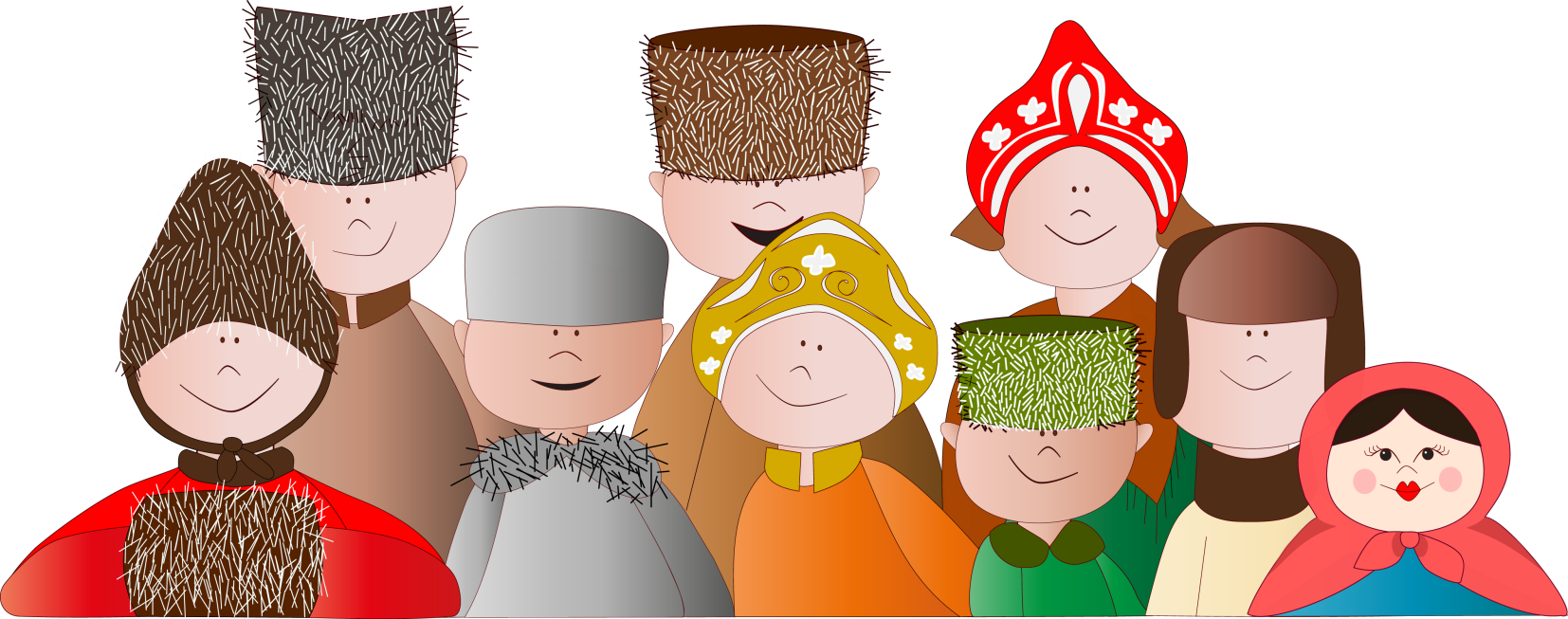